ONLINE RESOURCES FOR TEACHERS : Bravewise.weebly.com
PLANS, PRINTABLES & ACTIVITIESBOOKMARK THISSHORTCUTS, TIPS & TRICKSPROFESSIONAL EDUCATION & DEVELOPMENT
PLANS, PRINTABLES & ACTIVITIES
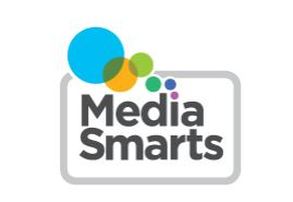 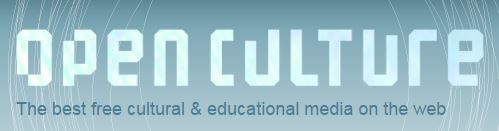 A Variety of Searchable Resources for Digital & Media Literacy
Free Online Everything. Courses, Videos, Books, Speeches,​Lectures, Music and more..
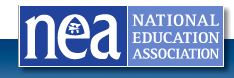 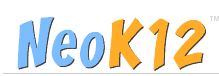 Educational Videos, Lessons and Games. K-12
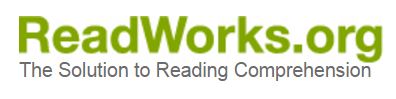 Complete Units and Reading Passages. Excellent Resource for GMAS Extended Response question practice!
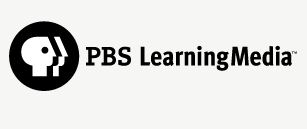 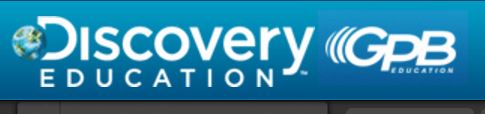 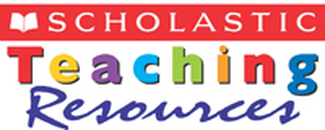 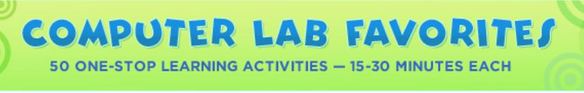 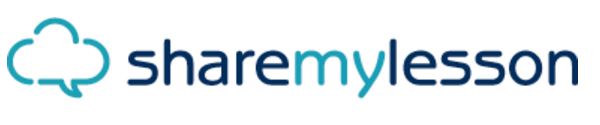 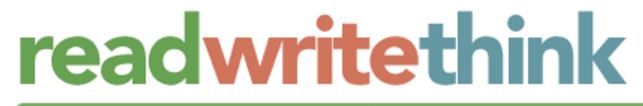 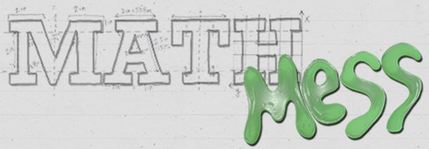 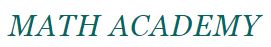 Teacher-created Hands-on Activities: 4-8
Inquiry and problem-solving in elementary
​and middle school classrooms.
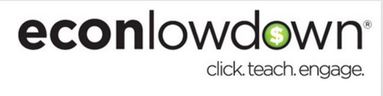 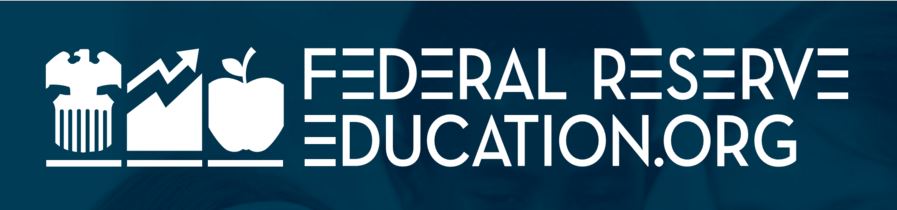 Search hundreds of standards-aligned lesson plans, ​artifacts, case studies primary sources.
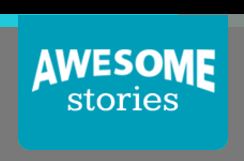 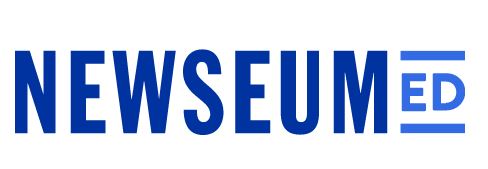 Huge Collection of stories. ​In-depth collections ​of resources on topics that are relevant today.
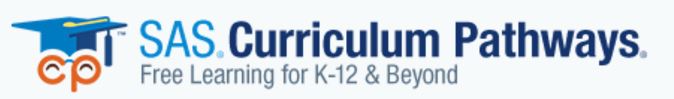 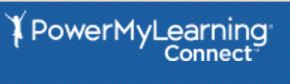 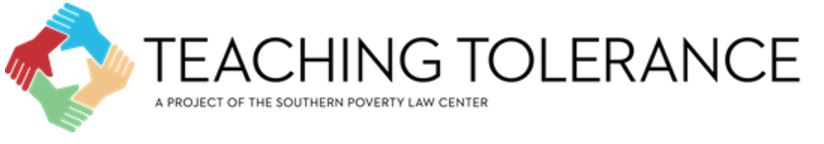 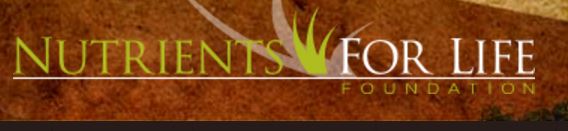 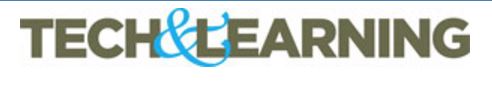 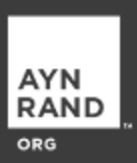 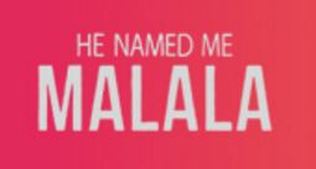 Nifty-Fifty Economics Flashcards
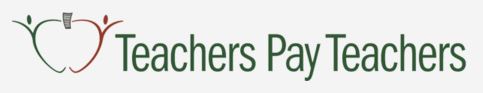 Lots of Free Downloads.  Send in Reviews. Find and Mark your Favorite Contributors.  Consider Starting your Own Shop! According to TpT, the top seller has earned over $2 million, more than 200 teachers have earned over $50,000 and thousands earn hundreds of dollars every month! I call that Worth a Shot!
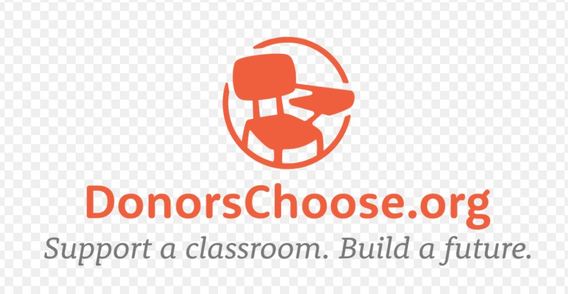 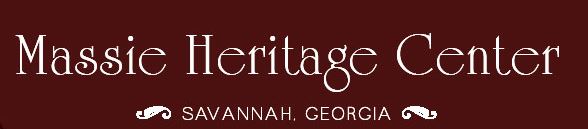 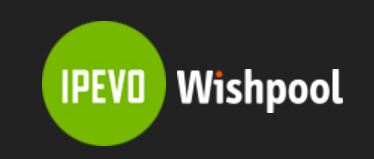 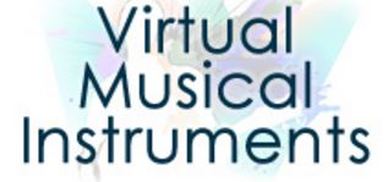 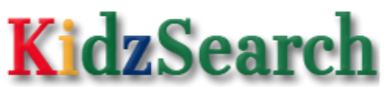 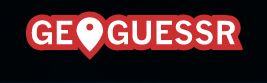 SHORTCUTS, TIPS & TRICKS
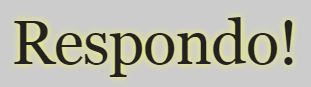 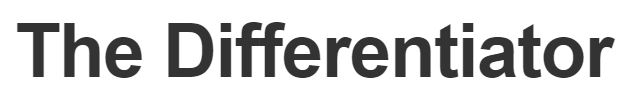 Download Software from ACORN
Ever accidentally close a tab?   Get it back with CTRL+Shift+T
Get in the habit of clicking on links with the scroll wheel opens in a new window
Need a Timer - Type "5 minute timer" into Google - or 10, or 30 etc.
Do you keep a hundred tabs open and now you need an icon on your desktop?
 Hold the Windows key and press M for all 100 to minimize at once.
Professional Education & Development
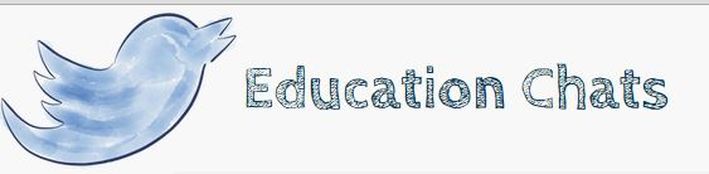 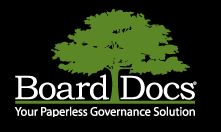 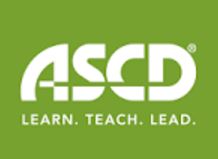 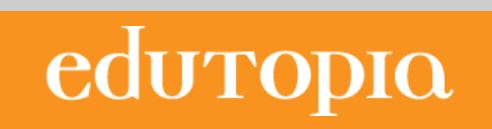